МУНИЦИПАЛЬНОЕ БЮДЖЕТНОЕ ОБЩЕОБРАЗОВАТЕЛЬНОЕ УЧРЕЖДЕНИЕ «ЛОМОНОСОВСКАЯ ГИМНАЗИЯ»
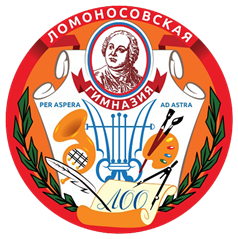 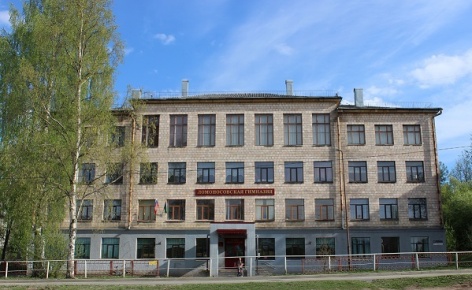 «ИННОВАЦИОННАЯ МОДЕЛЬ РАЗВИТИЯ 
ПСИХОЛОГИЧЕСКИХ КОМПЕТЕНЦИЙ 
СУБЪЕКТОВ ОБРАЗОВАТЕЛЬНЫХ ОТНОШЕНИЙ»
(из опыта работы  Ломоносовской гимназии Петрозаводского городского округа)
Добровольская Е.И.,
заместитель директора по НМР,
педагог-психолог
2 декабря 2021
МУНИЦИПАЛЬНОЕ БЮДЖЕТНОЕ ОБЩЕОБРАЗОВАТЕЛЬНОЕ УЧРЕЖДЕНИЕ «ЛОМОНОСОВСКАЯ ГИМНАЗИЯ»
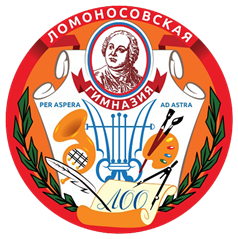 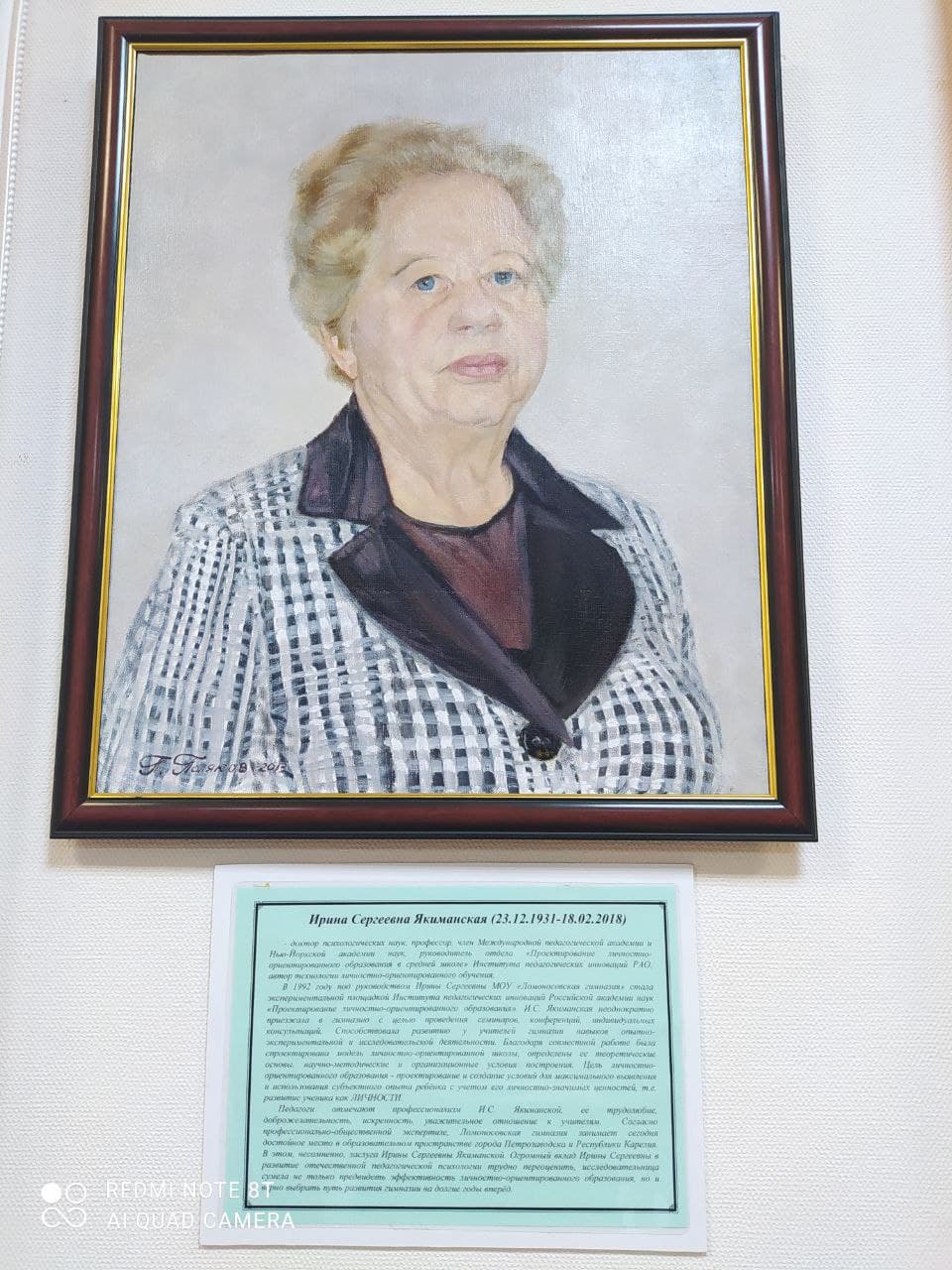 доктор психологических наук, профессор, член Международной педагогической академии и Нью Йоркской академии наук, 
	автор личностно-ориентированной технологии
И.С.Якиманская
      (23.12.1931 – 18.02.2018)
МУНИЦИПАЛЬНОЕ БЮДЖЕТНОЕ ОБЩЕОБРАЗОВАТЕЛЬНОЕ УЧРЕЖДЕНИЕ «ЛОМОНОСОВСКАЯ ГИМНАЗИЯ»
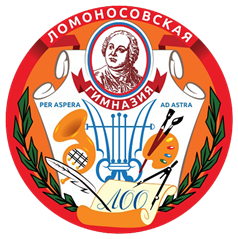 Принципы
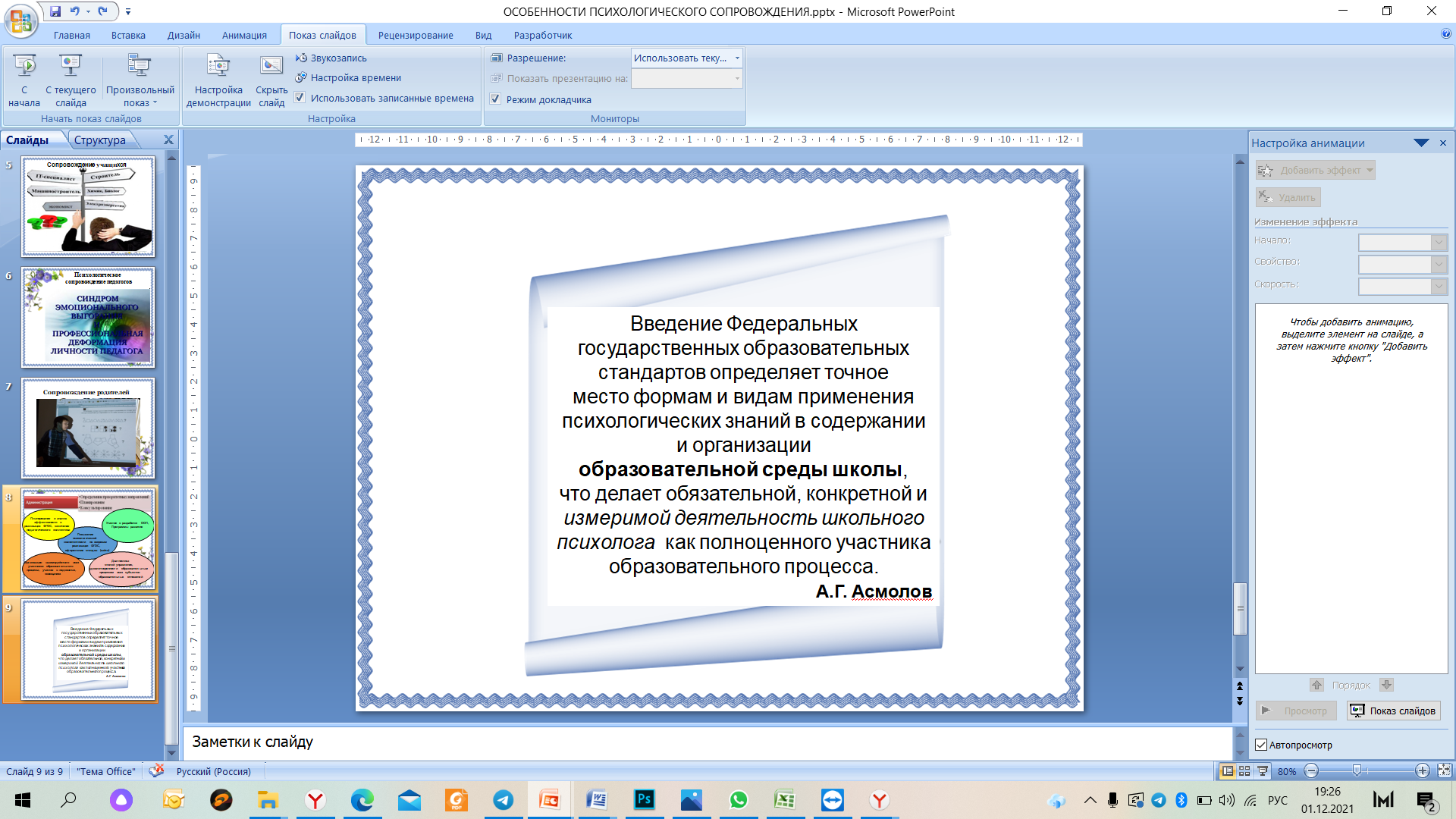 признание индивидуальности ученика;
единство;
системность;
преемственность;
конфиденциальность и другие.
МУНИЦИПАЛЬНОЕ БЮДЖЕТНОЕ ОБЩЕОБРАЗОВАТЕЛЬНОЕ УЧРЕЖДЕНИЕ «ЛОМОНОСОВСКАЯ ГИМНАЗИЯ»
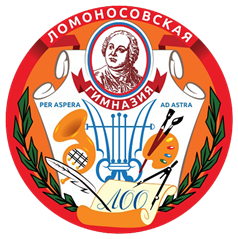 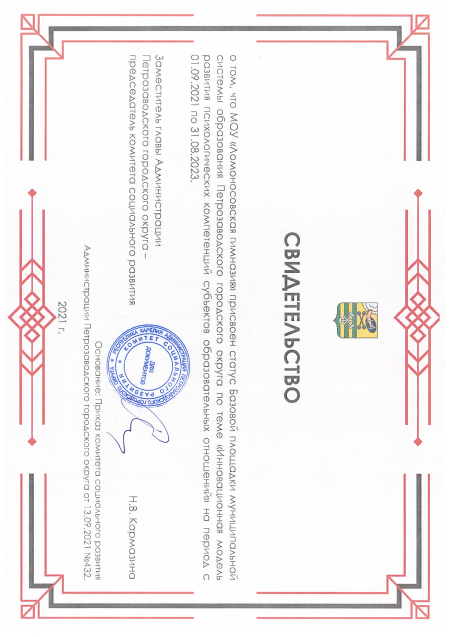 Гимназия -Базовая площадка МСО
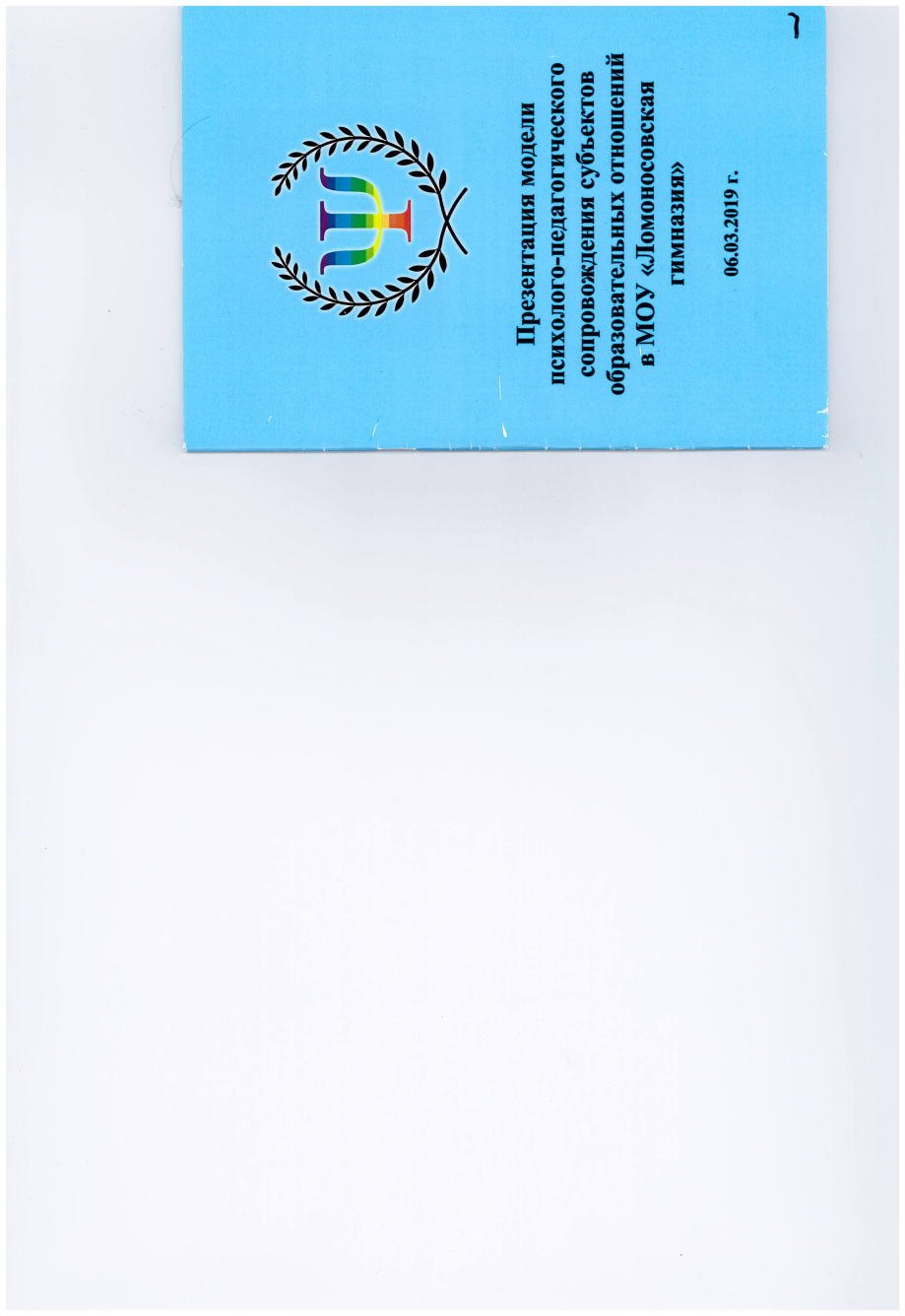 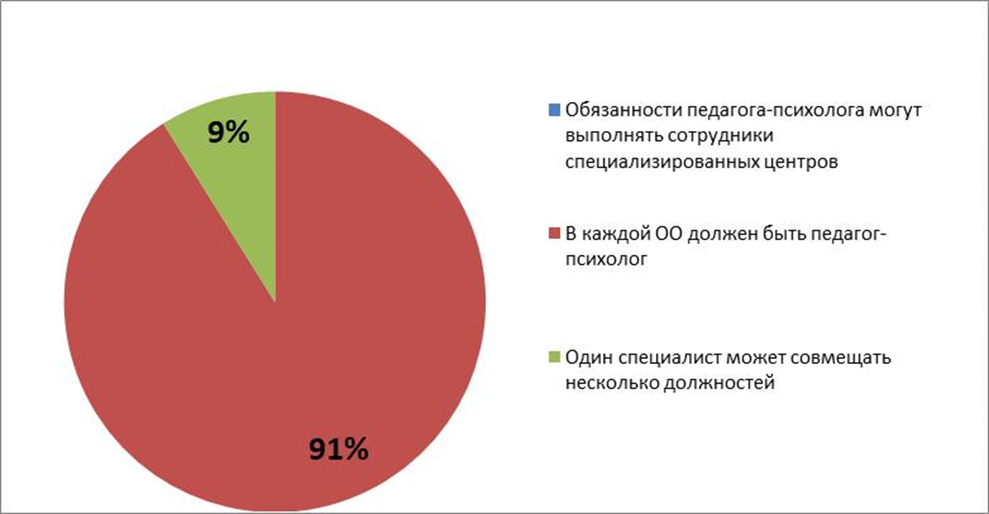 МУНИЦИПАЛЬНОЕ БЮДЖЕТНОЕ ОБЩЕОБРАЗОВАТЕЛЬНОЕ УЧРЕЖДЕНИЕ «ЛОМОНОСОВСКАЯ ГИМНАЗИЯ»
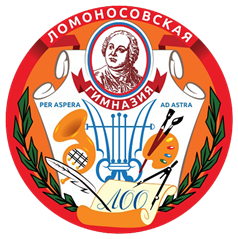 Адаптационный курс «Обучение навыкам общения и учебного сотрудничества»
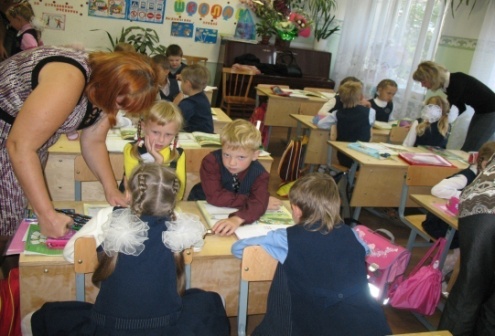 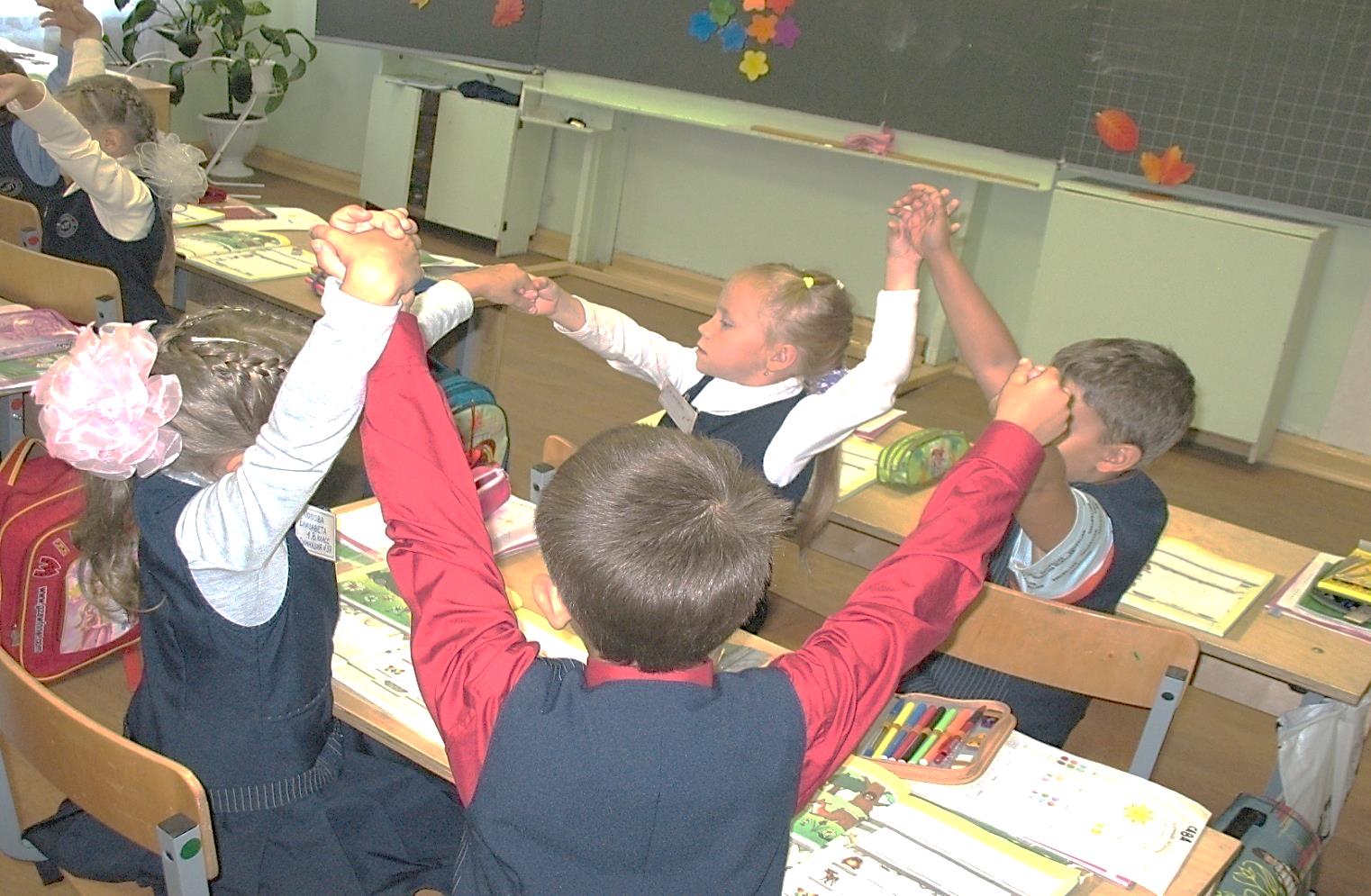 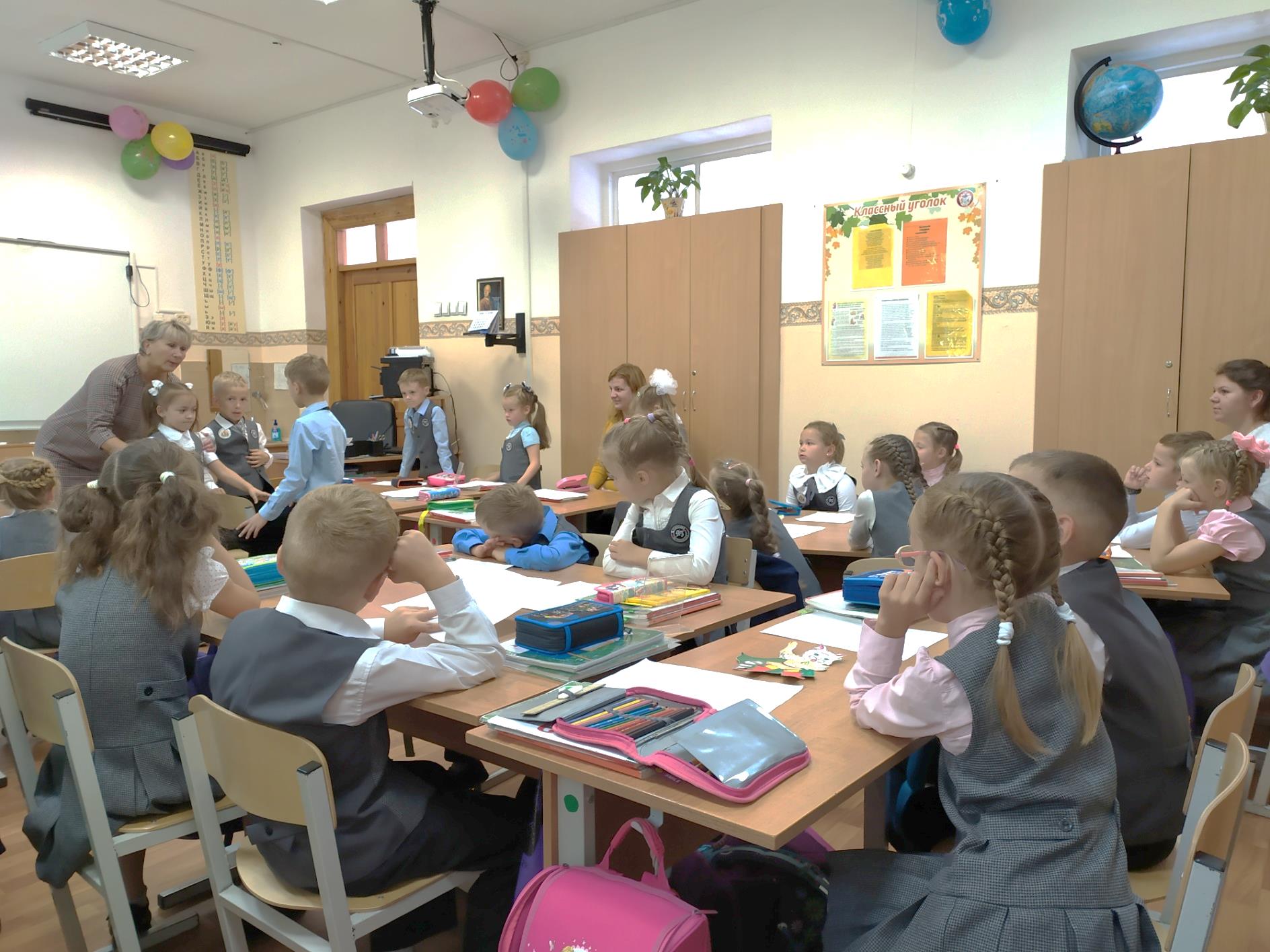 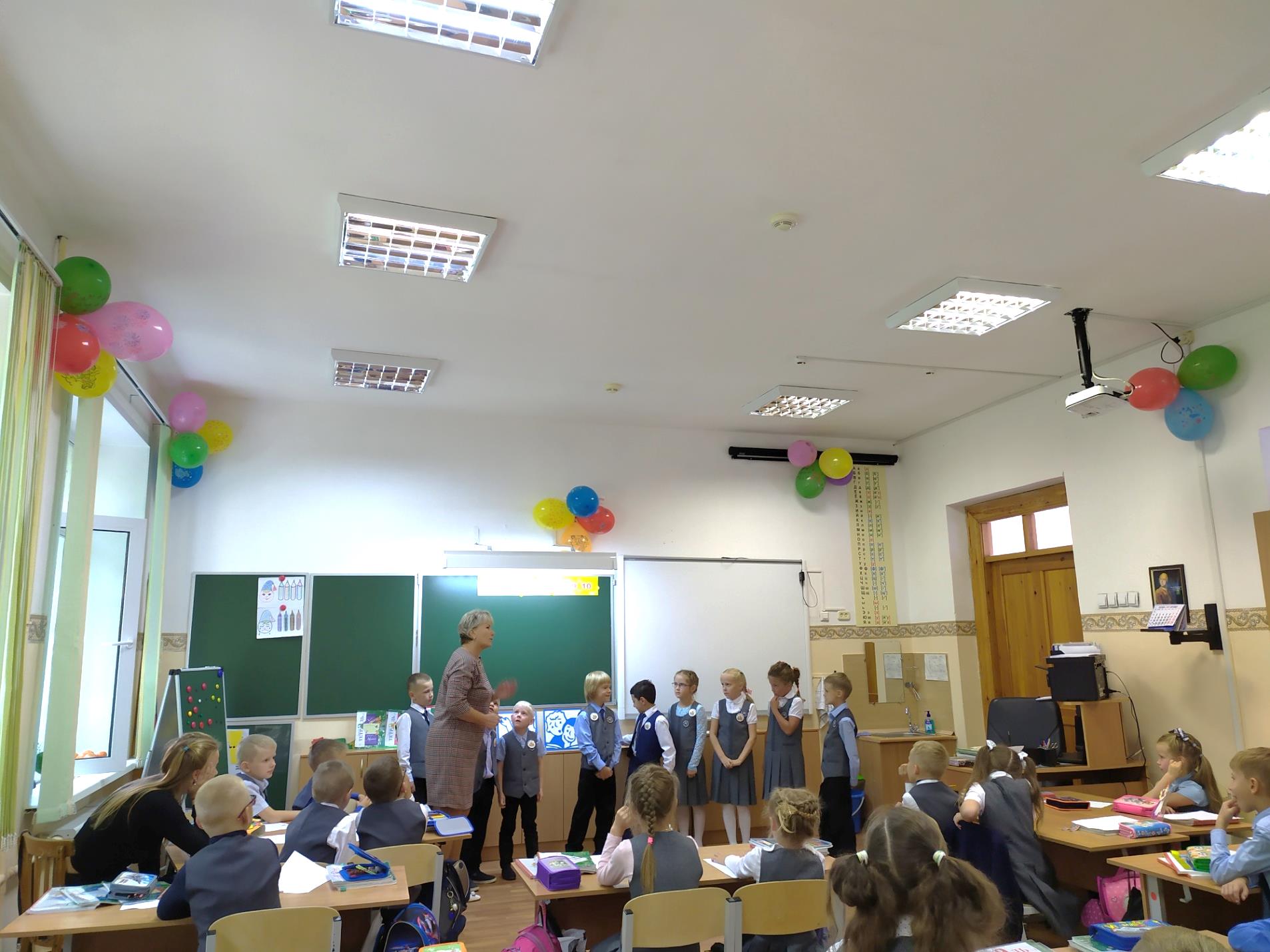 МУНИЦИПАЛЬНОЕ БЮДЖЕТНОЕ ОБЩЕОБРАЗОВАТЕЛЬНОЕ УЧРЕЖДЕНИЕ «ЛОМОНОСОВСКАЯ ГИМНАЗИЯ»
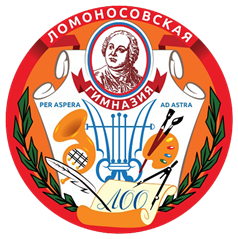 Малая академия гимназистов
Курсы «Психология», «Творческое мышление»
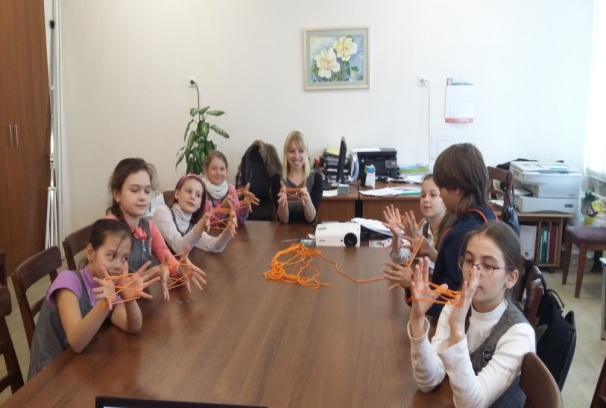 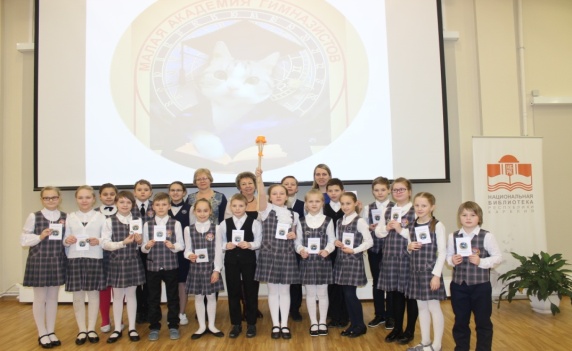 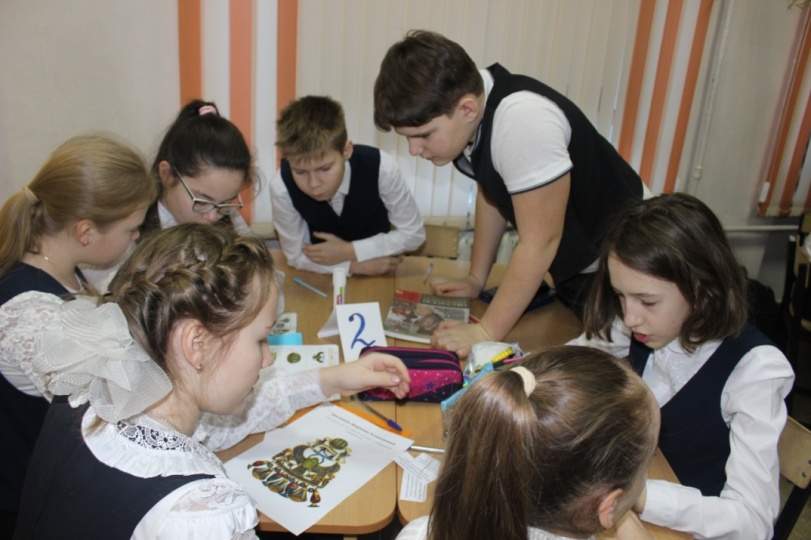 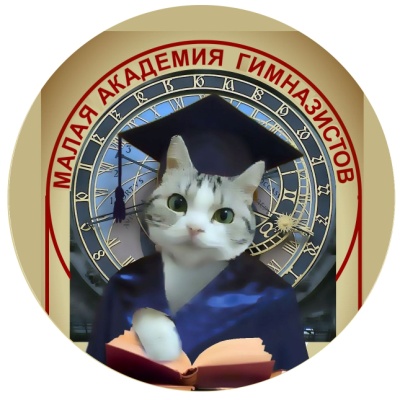 МУНИЦИПАЛЬНОЕ БЮДЖЕТНОЕ ОБЩЕОБРАЗОВАТЕЛЬНОЕ УЧРЕЖДЕНИЕ «ЛОМОНОСОВСКАЯ ГИМНАЗИЯ»
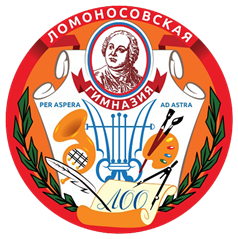 С 2017 года в гимназии введен учебный предмет «Психология общения»
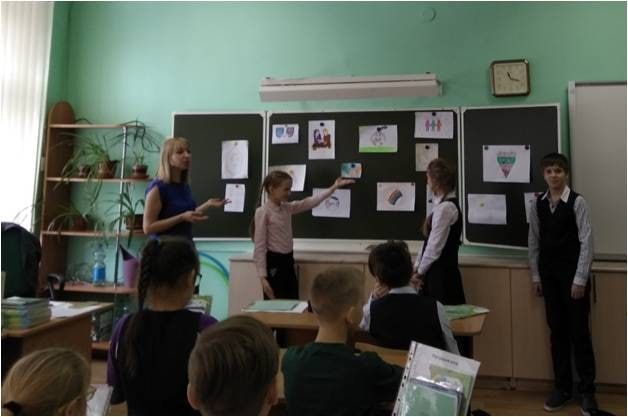 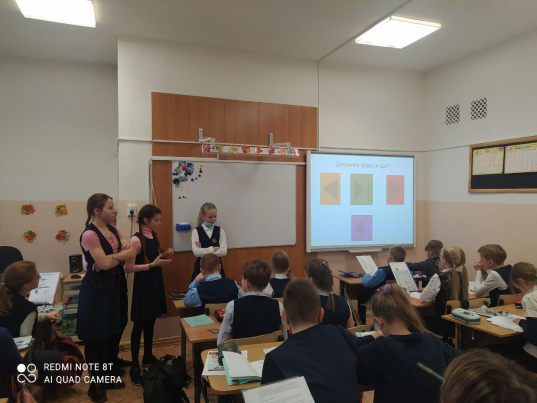 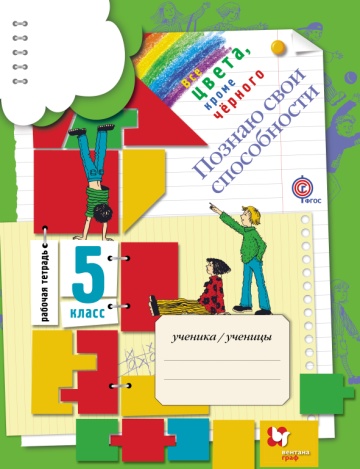 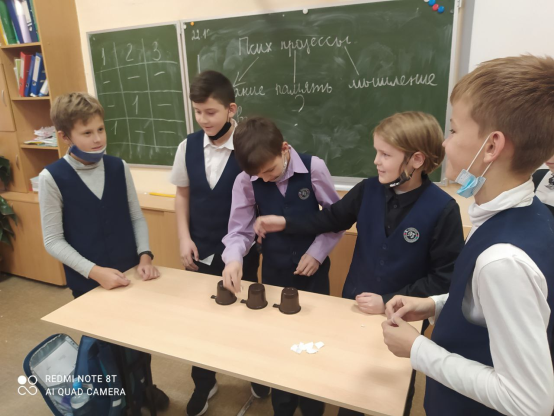 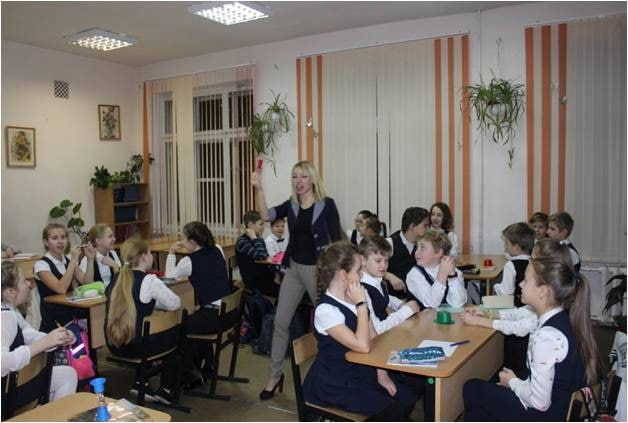 МУНИЦИПАЛЬНОЕ БЮДЖЕТНОЕ ОБЩЕОБРАЗОВАТЕЛЬНОЕ УЧРЕЖДЕНИЕ «ЛОМОНОСОВСКАЯ ГИМНАЗИЯ»
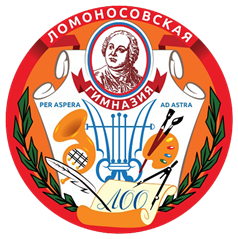 Городская олимпиада«Путешествие в мир психологии»
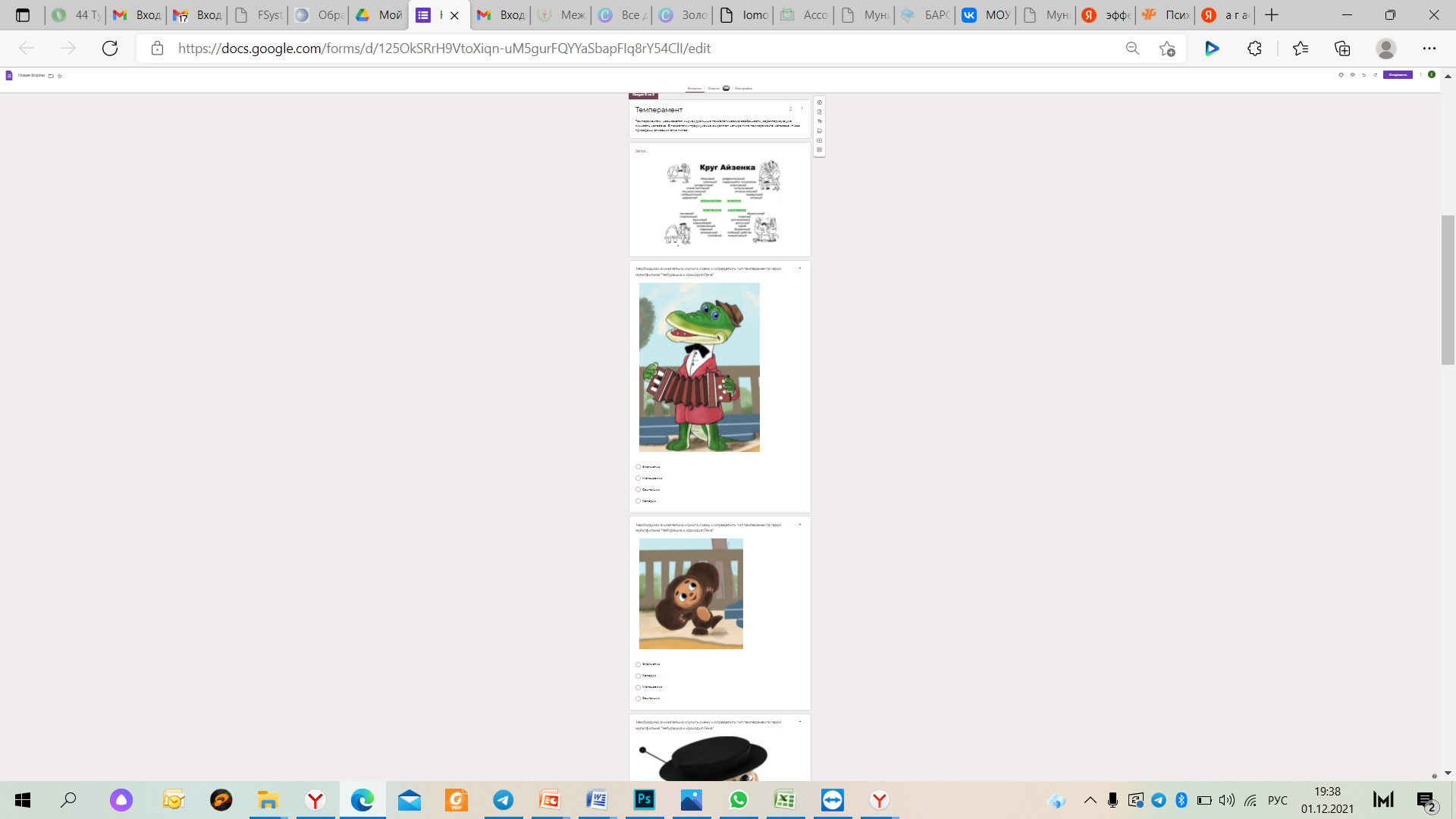 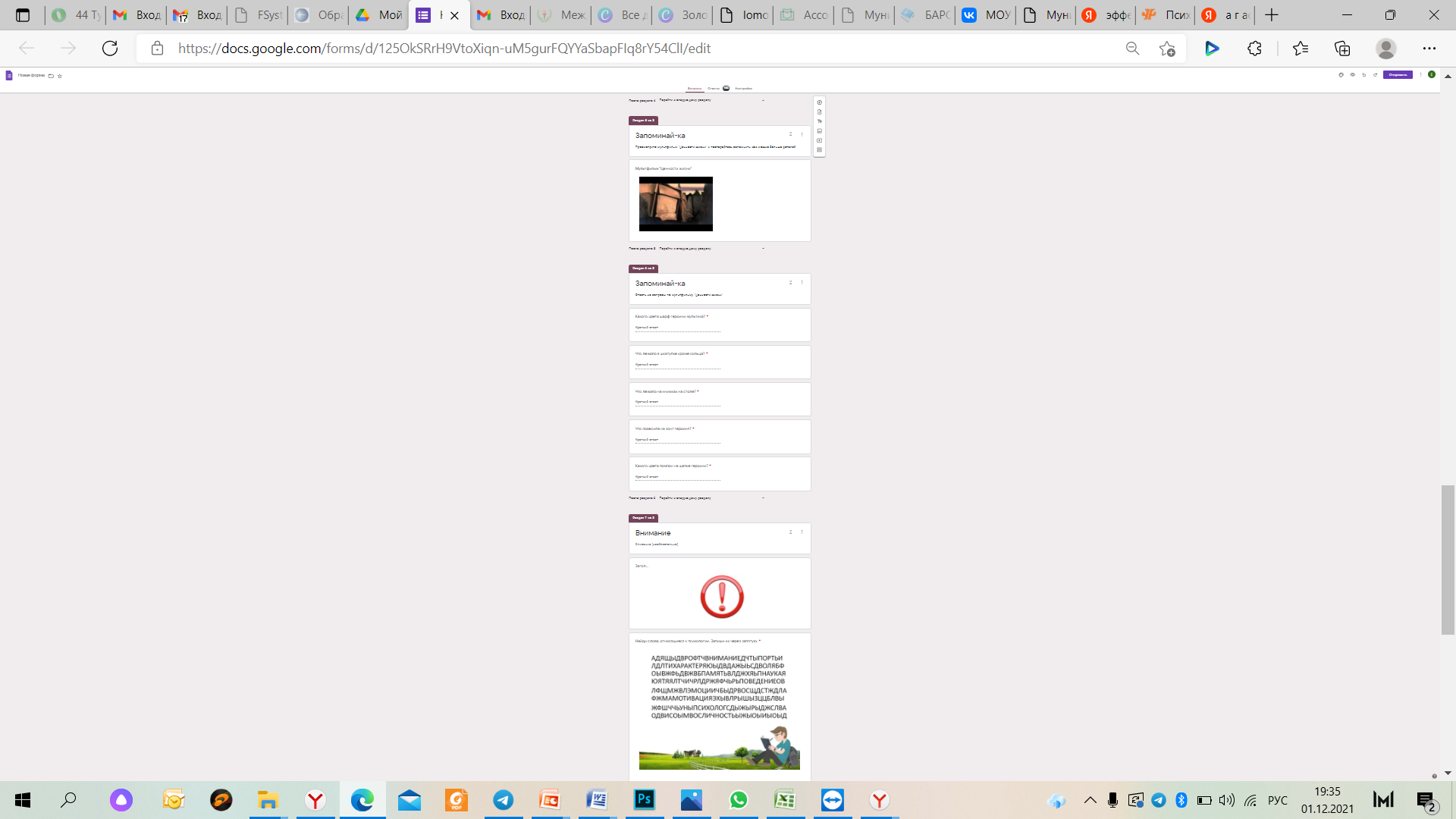 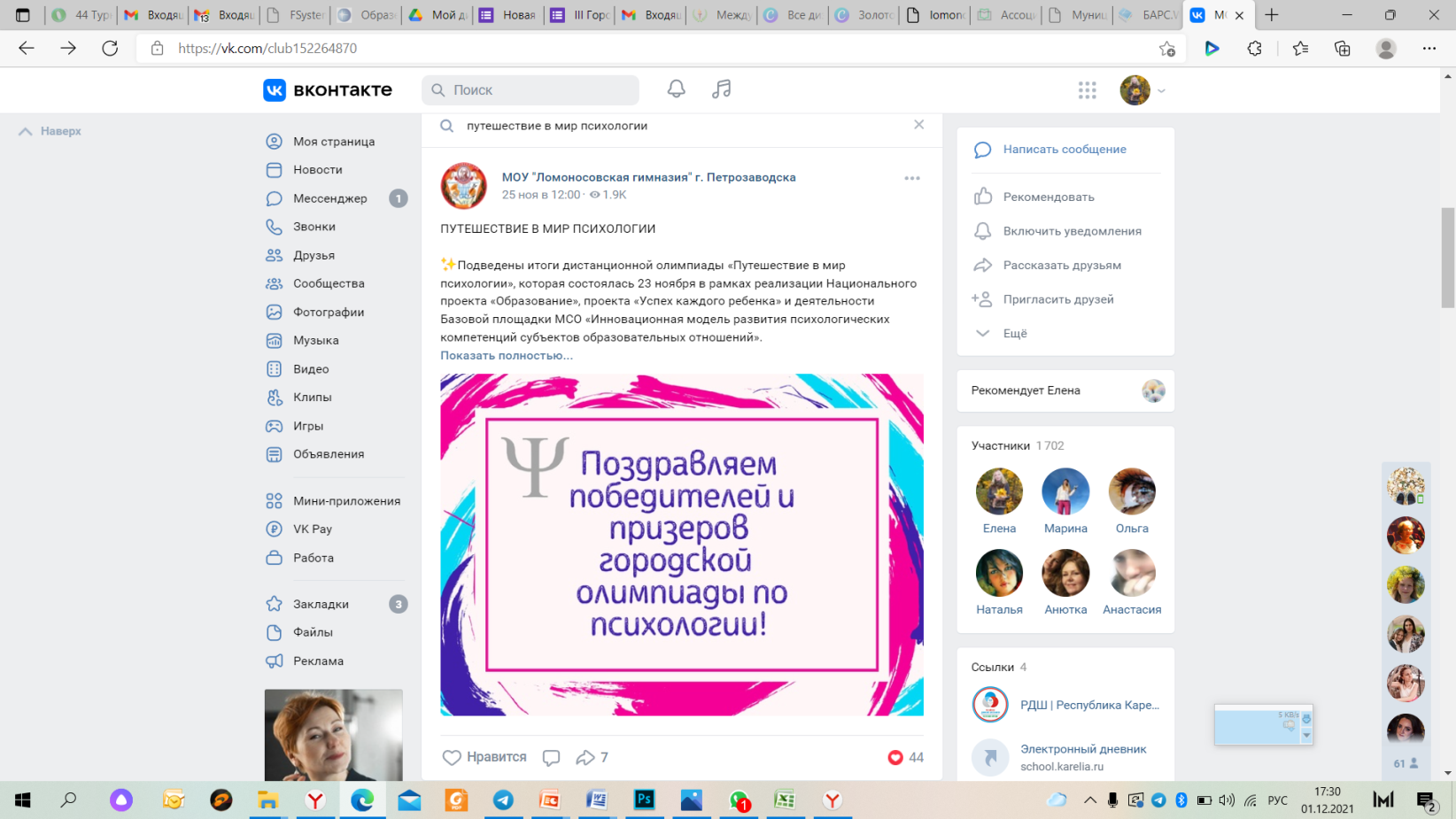 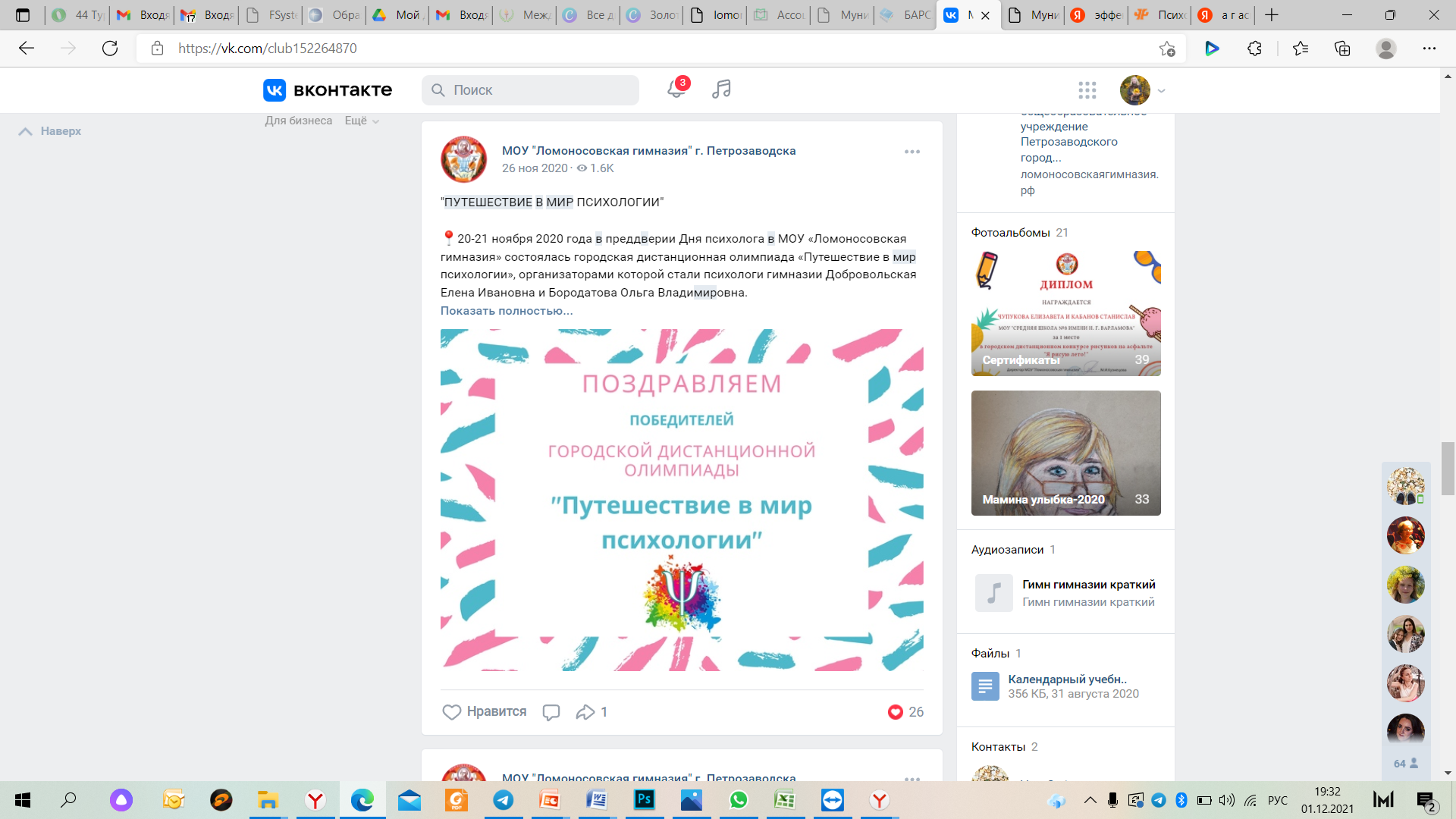 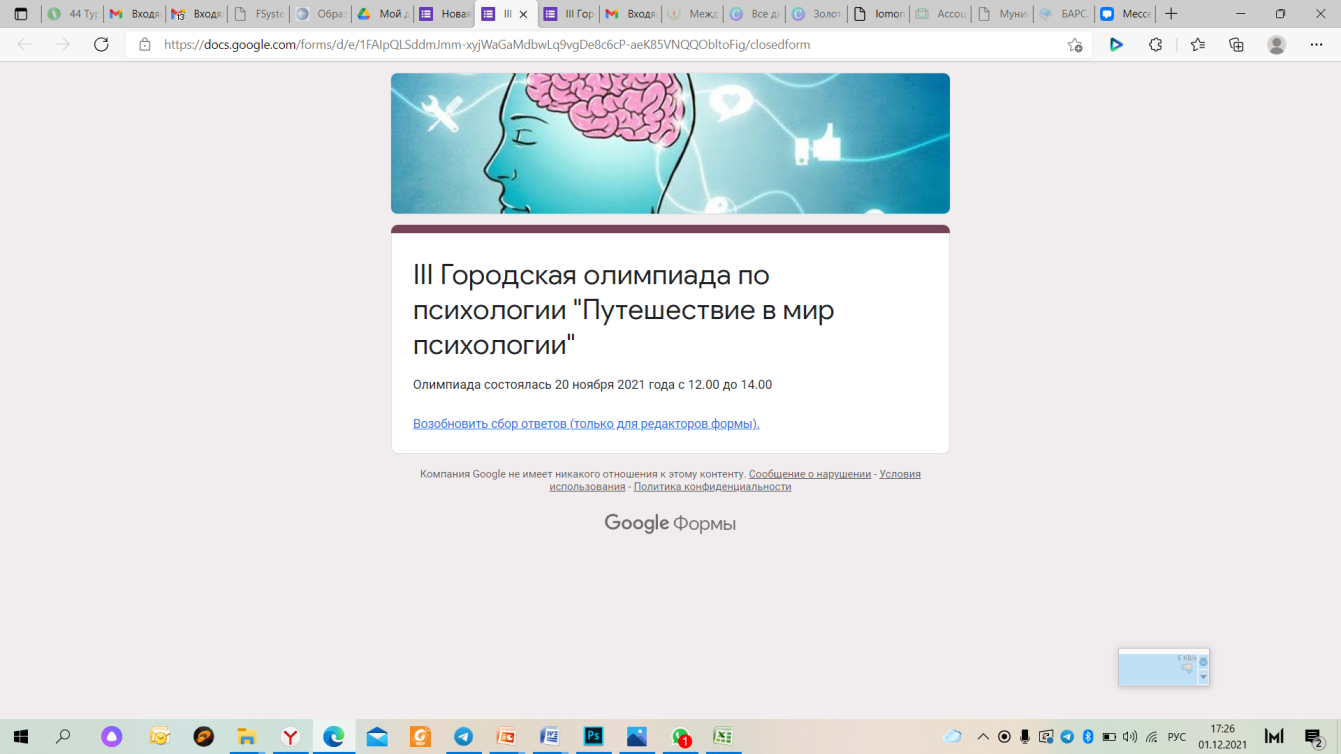 МУНИЦИПАЛЬНОЕ БЮДЖЕТНОЕ ОБЩЕОБРАЗОВАТЕЛЬНОЕ УЧРЕЖДЕНИЕ «ЛОМОНОСОВСКАЯ ГИМНАЗИЯ»
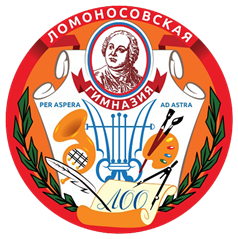 Неделя психологии
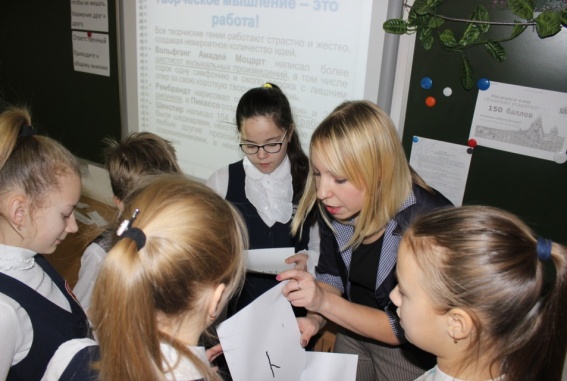 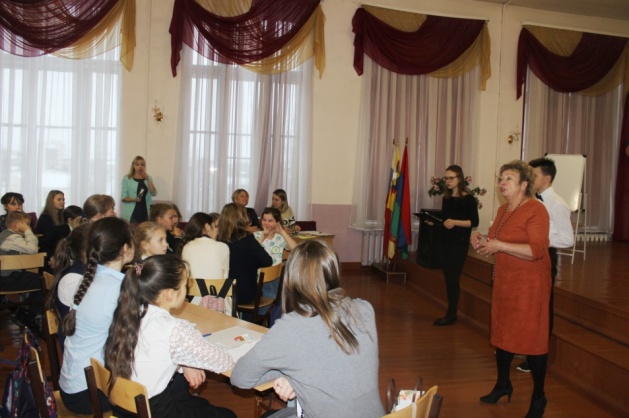 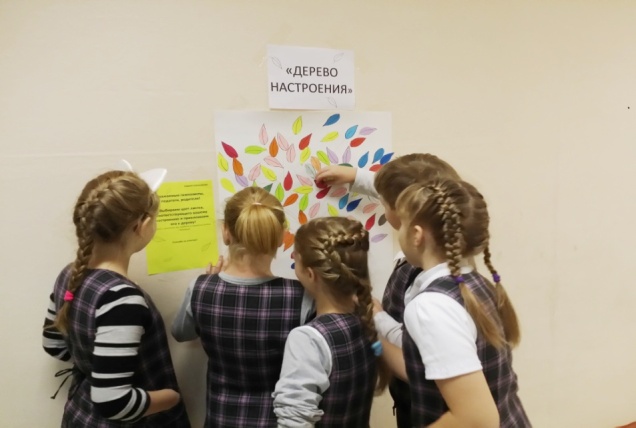 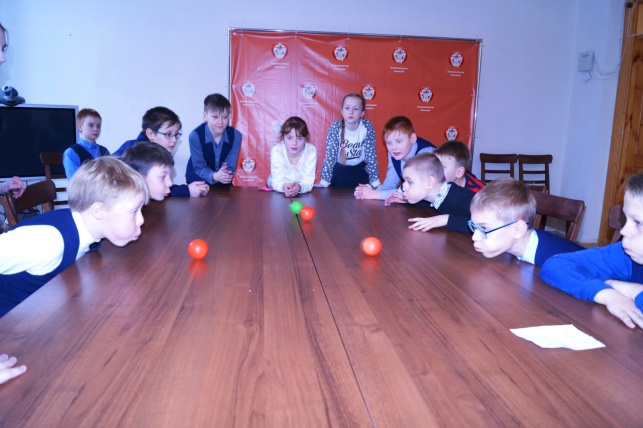 МУНИЦИПАЛЬНОЕ БЮДЖЕТНОЕ ОБЩЕОБРАЗОВАТЕЛЬНОЕ УЧРЕЖДЕНИЕ «ЛОМОНОСОВСКАЯ ГИМНАЗИЯ»
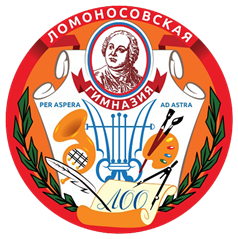 Мероприятия в рамках клуба «Перед выбором в профессию»
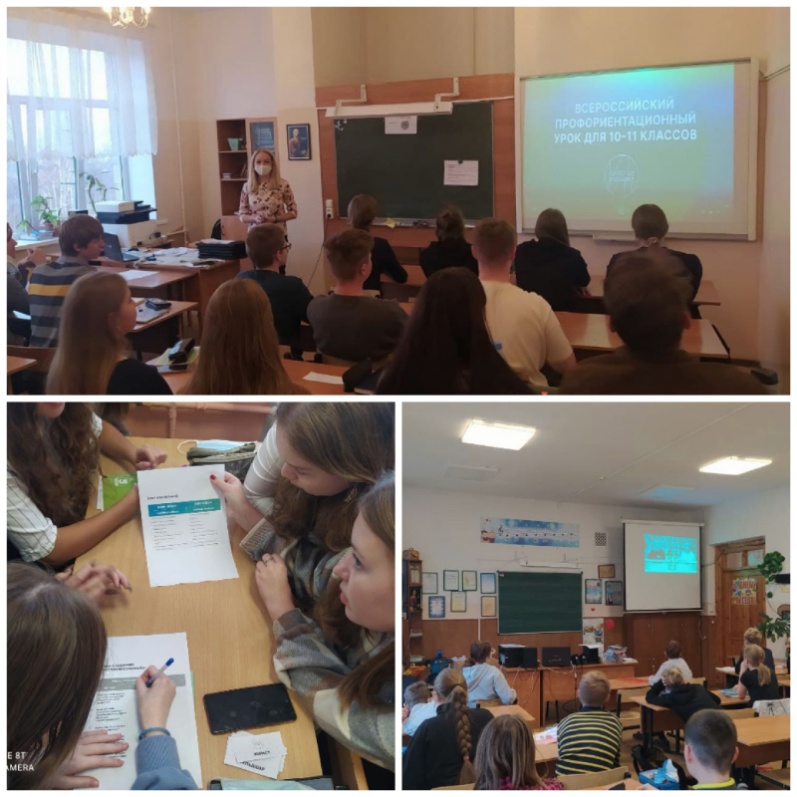 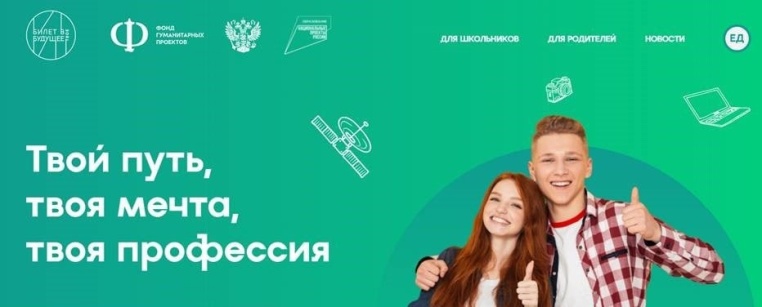 МУНИЦИПАЛЬНОЕ БЮДЖЕТНОЕ ОБЩЕОБРАЗОВАТЕЛЬНОЕ УЧРЕЖДЕНИЕ «ЛОМОНОСОВСКАЯ ГИМНАЗИЯ»
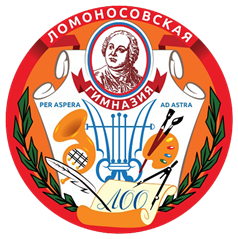 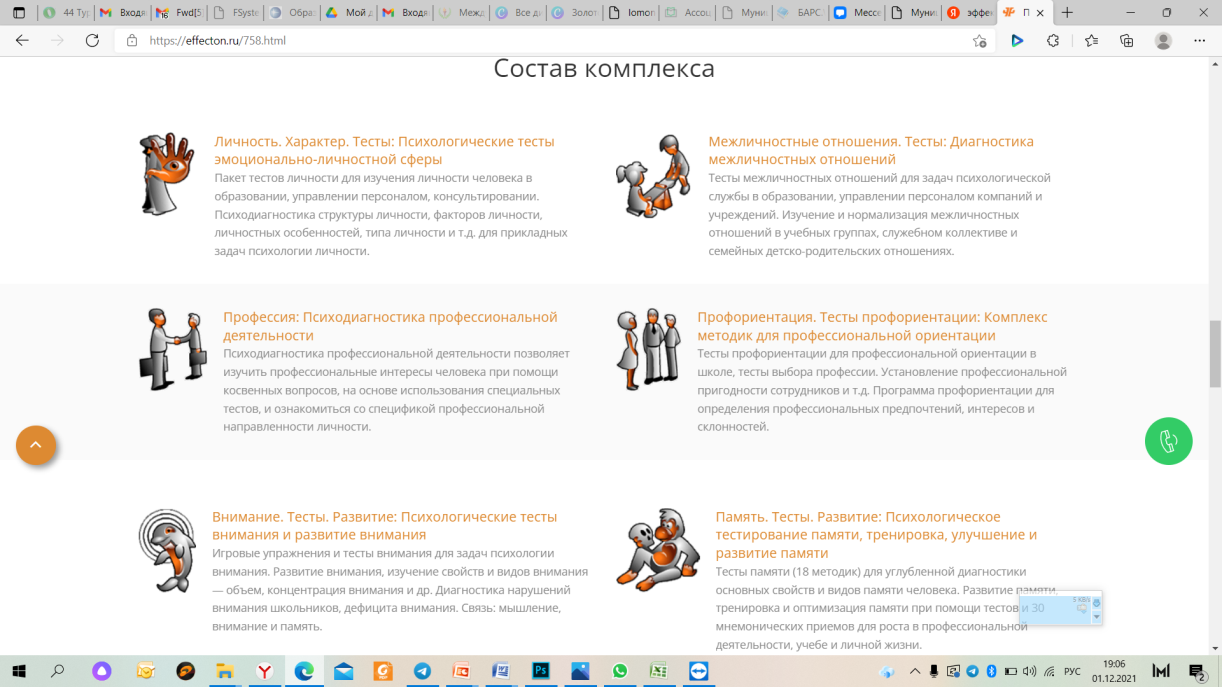 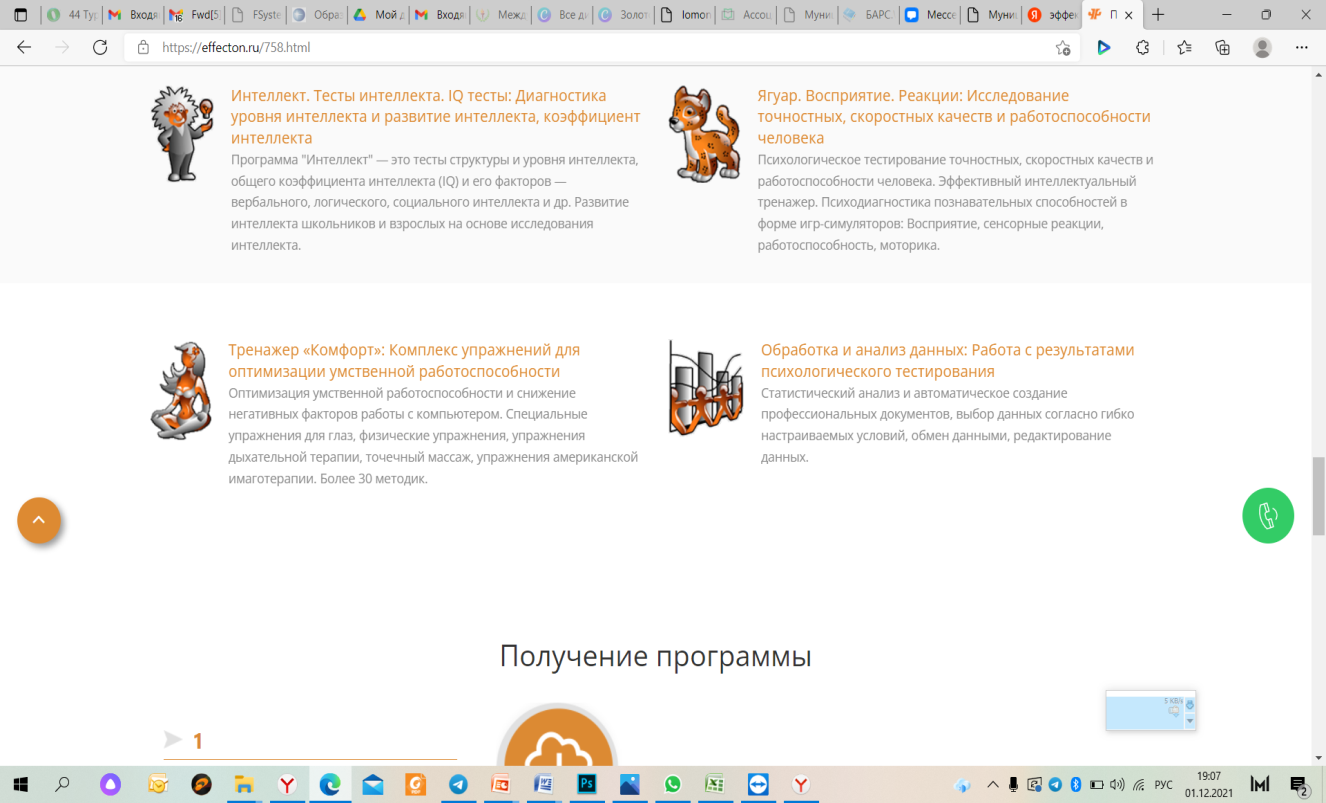 https://effecton.ru
МУНИЦИПАЛЬНОЕ БЮДЖЕТНОЕ ОБЩЕОБРАЗОВАТЕЛЬНОЕ УЧРЕЖДЕНИЕ «ЛОМОНОСОВСКАЯ ГИМНАЗИЯ»
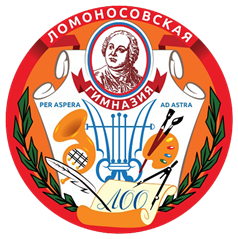 Школа эффективного родителяКлуб Доверия
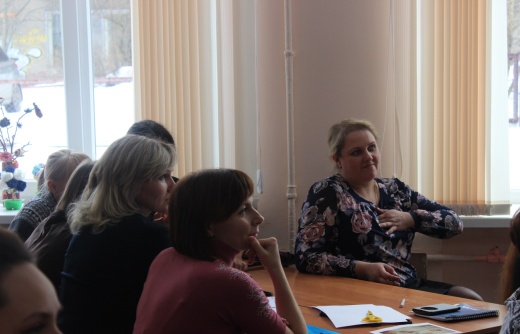 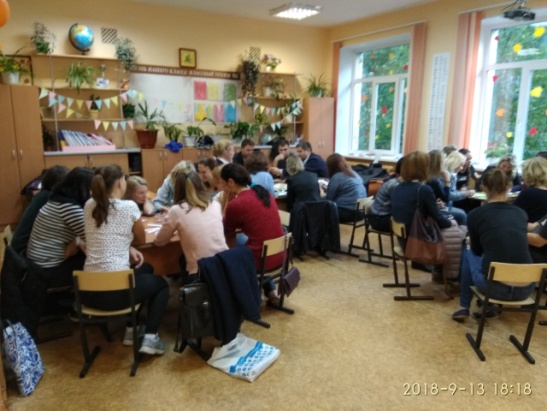 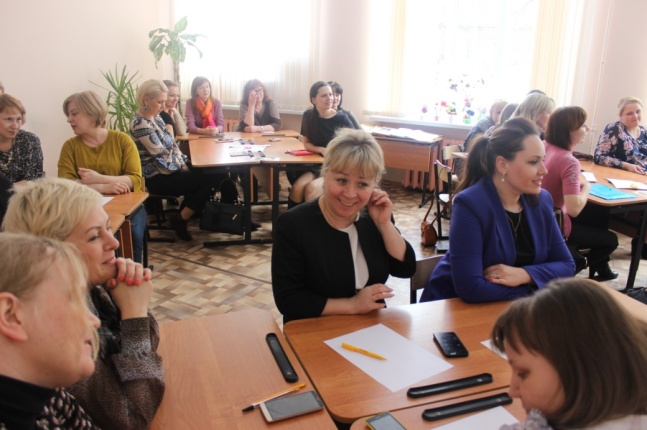 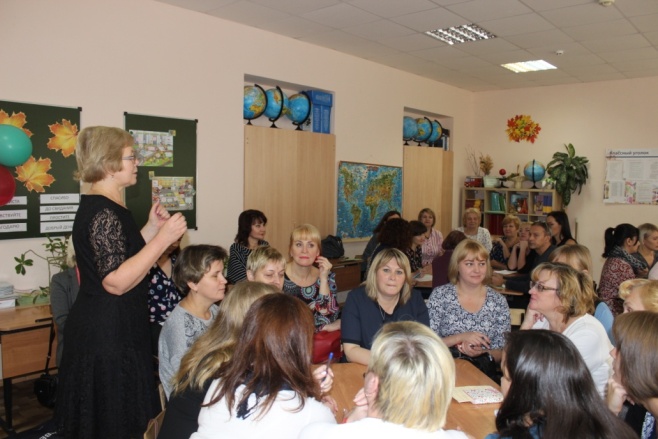 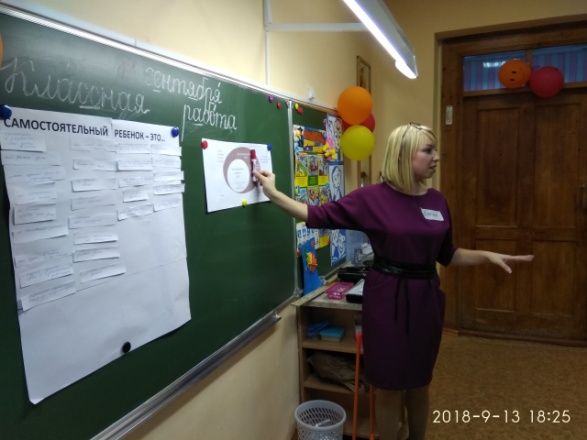 МУНИЦИПАЛЬНОЕ БЮДЖЕТНОЕ ОБЩЕОБРАЗОВАТЕЛЬНОЕ УЧРЕЖДЕНИЕ «ЛОМОНОСОВСКАЯ ГИМНАЗИЯ»
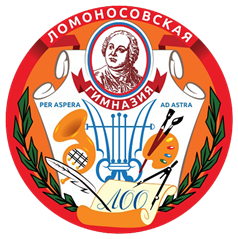 Методическая тема 2018-2019 учебного года«Содержание и организация психолого-педагогического сопровождения субъектов образовательных отношений в соответствии с ФГОС»
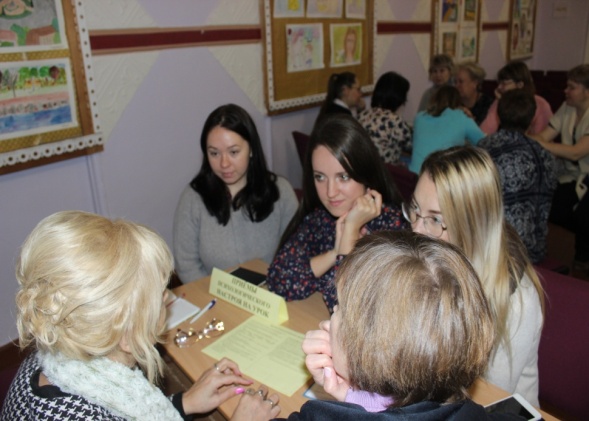 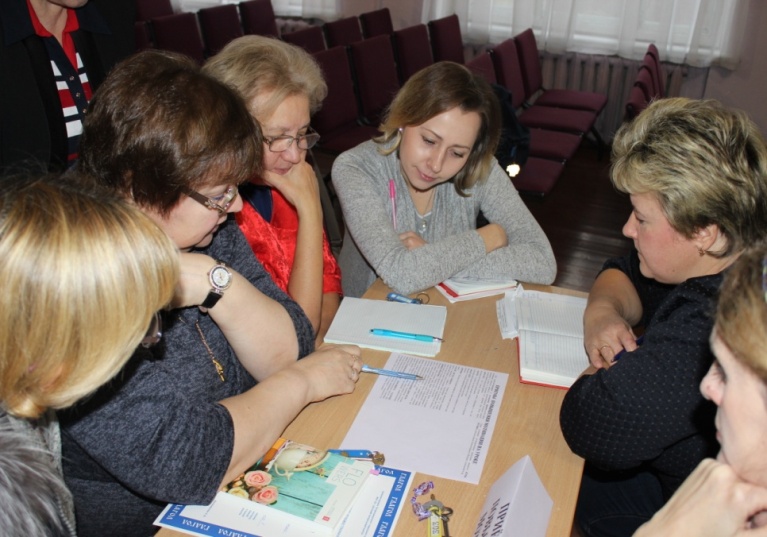 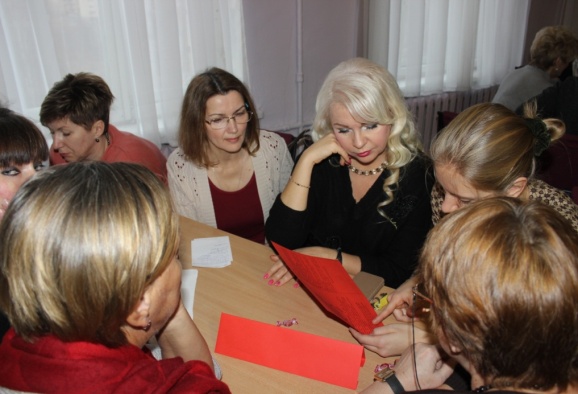 МУНИЦИПАЛЬНОЕ БЮДЖЕТНОЕ ОБЩЕОБРАЗОВАТЕЛЬНОЕ УЧРЕЖДЕНИЕ «ЛОМОНОСОВСКАЯ ГИМНАЗИЯ»
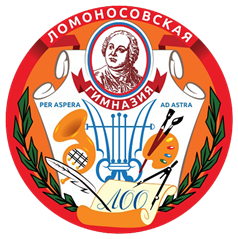 «Путешествие в мир психологии»
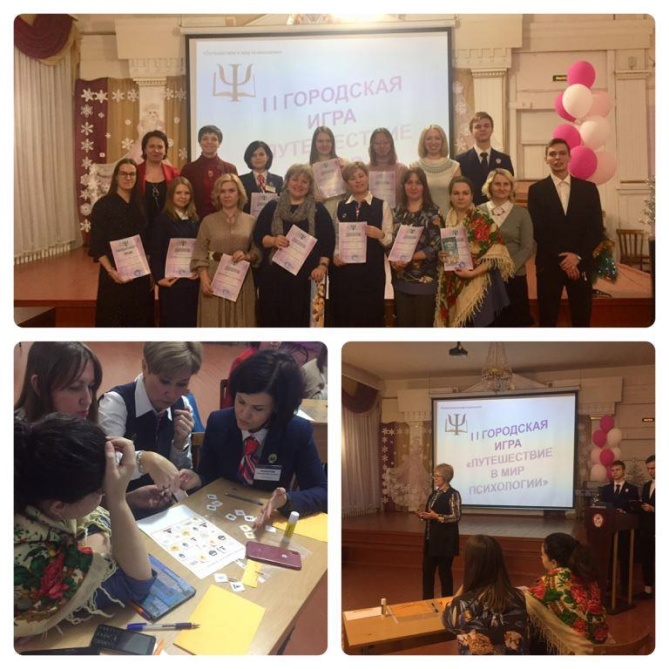 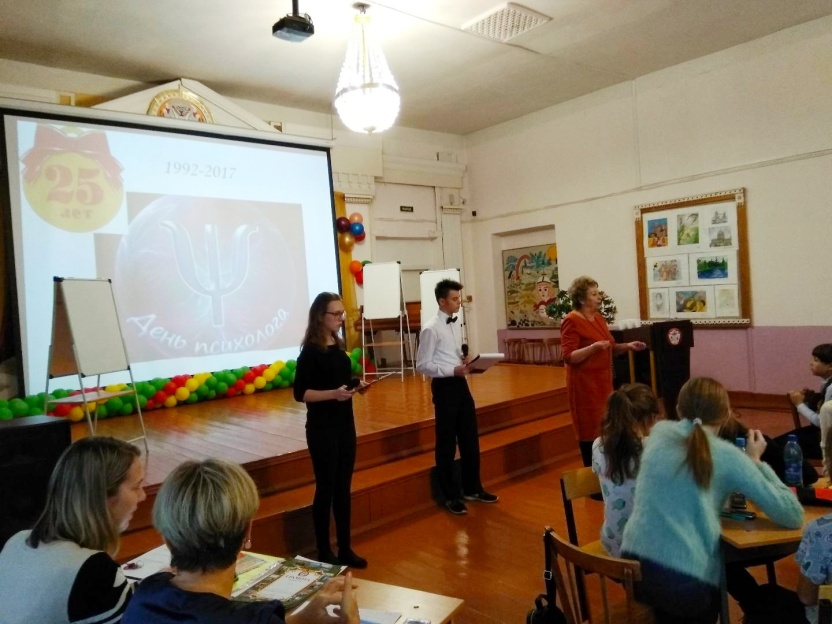 МУНИЦИПАЛЬНОЕ БЮДЖЕТНОЕ ОБЩЕОБРАЗОВАТЕЛЬНОЕ УЧРЕЖДЕНИЕ «ЛОМОНОСОВСКАЯ ГИМНАЗИЯ»
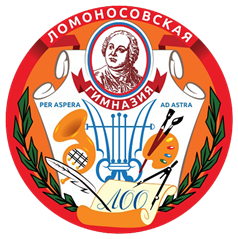 «Сначала полюби – потом учи!Сначала полюби – потом воспитывай!»
И. С. Якиманская
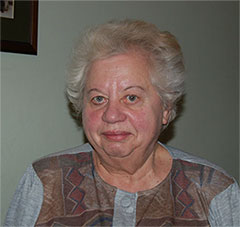 МУНИЦИПАЛЬНОЕ БЮДЖЕТНОЕ ОБЩЕОБРАЗОВАТЕЛЬНОЕ УЧРЕЖДЕНИЕ «ЛОМОНОСОВСКАЯ ГИМНАЗИЯ»
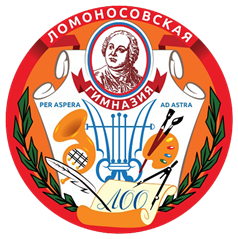 Благодарю за внимание!